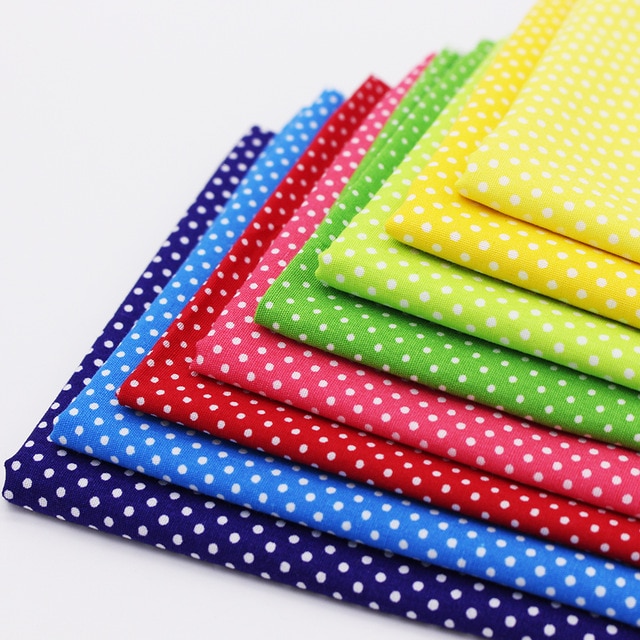 okuLifrd rUrq dikl
MkW0 vk”kk 
,lks0 izks0 x`gfoKku 
Ika0nh0n0m0jk0ck0egk0] lsokiqjh] okjk.klhA
dikl dh [ksrh ,oa rUrq dk fuekZ.k
Hkwfe rFkk tyok;q                        dkfMZax
cht cksuk                               Mcfyax
ikS/ks dk fodkl                          da?kh djuk
dikl pquuk                            iwuh cukuk
dikl dk laxzg		               drkbZ djuk
fcukSys fudkyuk			         cqukbZ 
Xkk¡B rS;kj djuk                         ifjlTtk
dikl dh fo”ks’krk,¡ &HkkSfrd
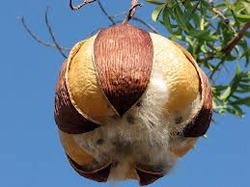 jklk;fud laxBu
v.kqoh{k.kh; jpuk ,oa #i
jax
yEckbZ
izR;kLFkrk
izfrLdanrk
etcwrh
LoPNrk
“kq’d rki dk izHkko
Rkki laokgdrk
vo”kks’kdrk
?kuRo
ped
flyoV izfrjks/kdrk
Ikzdk”k dk izHkko
jxM+ dk izHkko
dhV izfrjks/kdrk
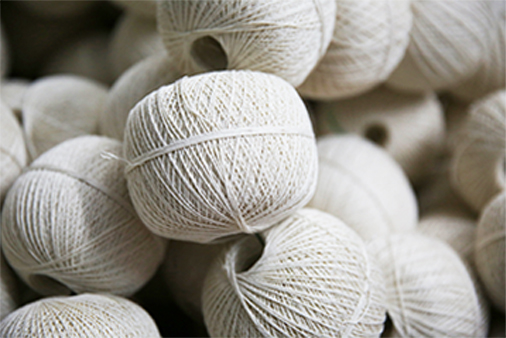 jklk;fud fo”ks’krk,¡
{kkj dk izHkko
vEy dk izHkko
QQw¡nh dk izHkko
ijkcSaxuh fdj.kksa dk izHkko
ilhus dk izHkko
jaxksa ds izfr lkn`”;rk
fojatd dk izHkko
/kU;okn